CSE 413Programming Languages & Implementation
Hal Perkins
Spring 2021
Course Wrapup
CSE 413 Spring 2021
1
Final Administrivia
hw8 “due” last night, but really due 11 pm Sat. because everyone has 2 free late days now; no submissions after that

Please finish course evals while they are still available

Please nominate great TAs for the Bandes award.
Both for CSE 413 and for other courses
CSE 413 Spring 2021
2
We’re done!
We managed to cover the essential core of CSE 413 in 10 weeks in spite of adjustments needed for a remote quarter

Take a look back and congratulate yourself on what you’ve accomplished – particularly during this difficult year
CSE 413 Spring 2021
3
This doesn’t happen without lots of help…
Thanks to a fantastic staff – it can’t work without them!!
Smart Chang
Xinyue Chen
Talin Hans
Shauray Jain
Paul Karmel
Mike Nao
Wei Qiang
CSE 413 Spring 2021
4
And thanks to…
You!

It has been a tough quarter and long year with the pandemic and remote classes. You should be proud of your resilience and what you’ve done.  Please take care of yourself, watch your health, stay active, help yourself, your friends, your community.
CSE 413 Spring 2021
5
Last words…
Congratulations and best wishes

Come by and say hello in the future – I’d love to know what you’ve been up to after CSE 413!

(and I’d actually like to meet everyone in person when we can!)
CSE 413 Spring 2021
6
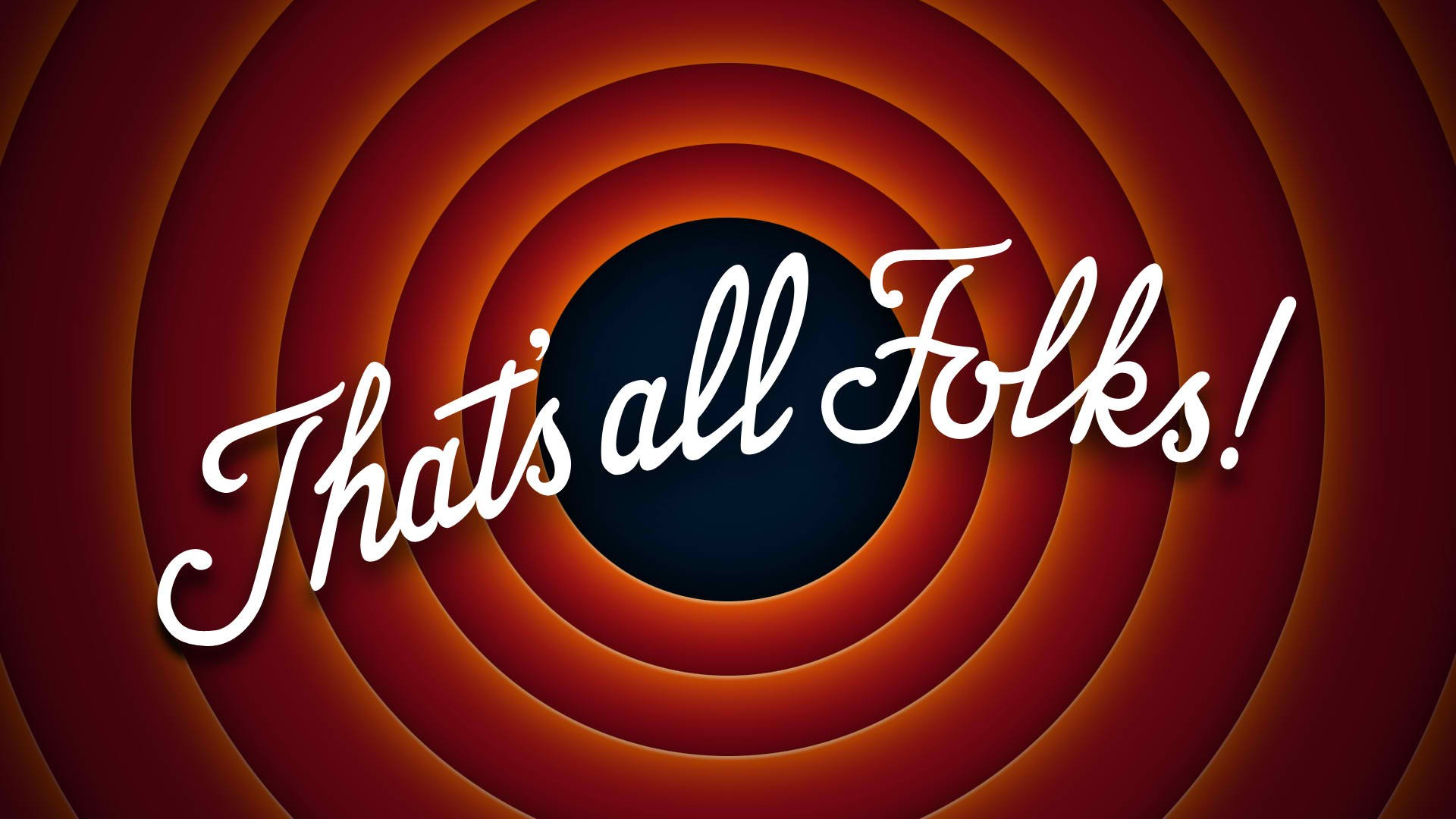 CSE 413 Spring 2021
7